Living in Syracuse
1
2022 International Students Orientation
History of Syracuse
Representatives from Syracuse University
Haudenosaunee, “People of the Longhouse” or the Onondaga Nation, of the powerful Iroquois Confederacy, lived and continue to live in what we now call New York State
1600s - French Jesuits established a mission on the shore of Onondaga lake
1820 - the area we now call Syracuse was established as a town called “Bogardus Corners,” the name was eventually changed to Syracuse after Siracuse, Italy which is also on a salt lake
1825 - Erie Canal built and continued to run until the mid-1920s connecting the Great Lakes to the Atlantic Ocean
Syracuse is called the “Salt City” because its major industry was originally salt making from Onondaga Lake
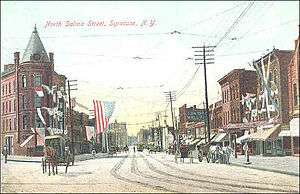 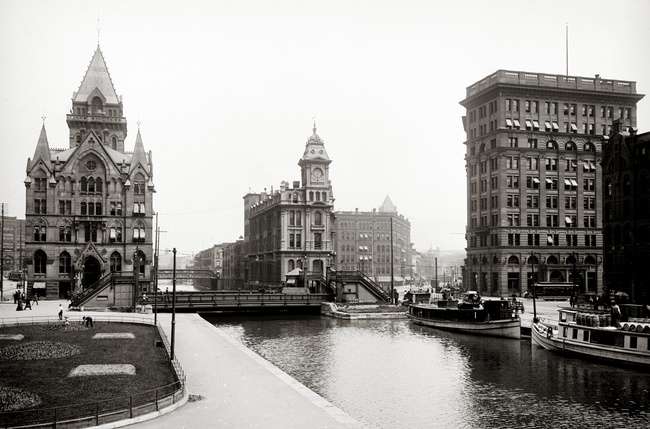 2
Population:  149,310 – 5th most populous city in New York State
	 (larger: NYC, Buffalo, Rochester, Yonkers)

Demographics:  
White: 53.44%
Black or African American: 29.39%
Two or more races: 6.95%
Asian: 6.95%
Other race: 2.34%
Native American: 0.92%
Native Hawaiian or Pacific Islander: 0.02%
Largest ancestries:  Irish (15.9%), Italian (14.1%),                                                                         German (12.2%), English (7.6%), and Polish (5.0%)
Current statistics
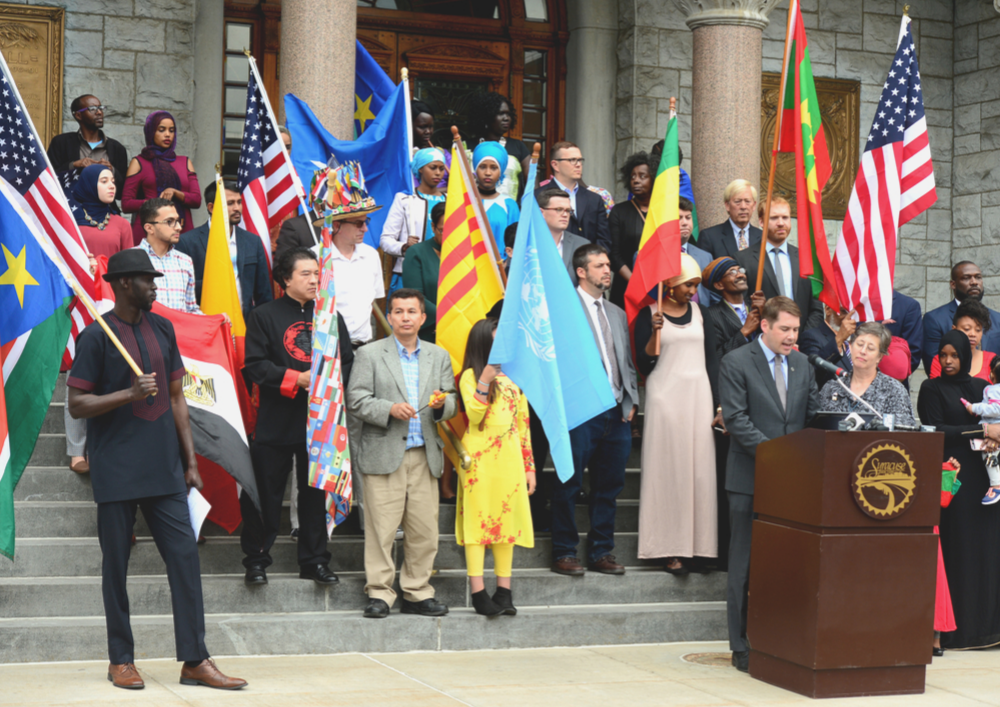 3
Upstate University health system       	9,525
Syracuse University        			4,621
St. Joseph's Hospital Health Center     	3,745 
Wegmans       				3,713 
Crouse Hospital        			2,700 
Loretto     				2,476
Lockheed Martin     			2,250
Time Warner Cable     			1,800
National Grid     				2,000
Raymour & Flanigan     			1,400
Top
employers
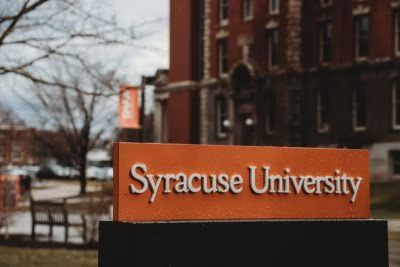 4
[Speaker Notes: https://calendar.syracuse.edu/events/?_ga=2.110248645.1743761191.1660952429-579974476.1656011808]
Traditionally. . . 
Irish, Polish and Ukrainian immigrants settled on the Westside

Jewish Americans settled on the Eastside

German and Italian immigrants settled on the Northside

African-Americans settled on the Southside
Historically diverse neighborhoods
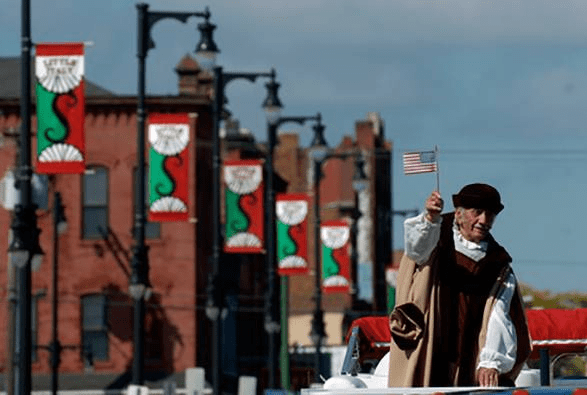 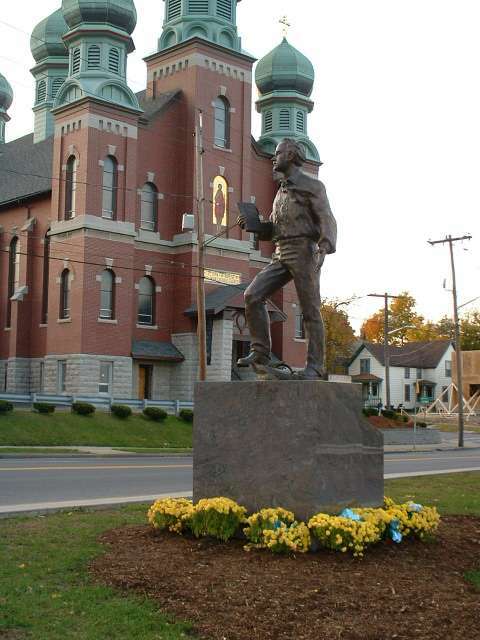 5
University Hill: Marshall Street, along with its terminus South Crouse Avenue, is lined with stores, bars, and restaurants catering primarily to students on “the hill” and the thousands of people who work in the area (at the University and the hospitals). 
Westcott: located east of University Hill is known as a liberal bohemian quarter. Westcott Street’s main business district, between Beech and Dell streets, includes restaurants, bars, a theater, a consignment shop, a bicycle shop and more. 
.
Neighborhoods
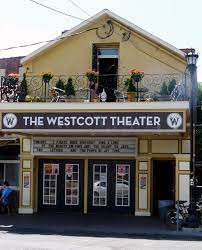 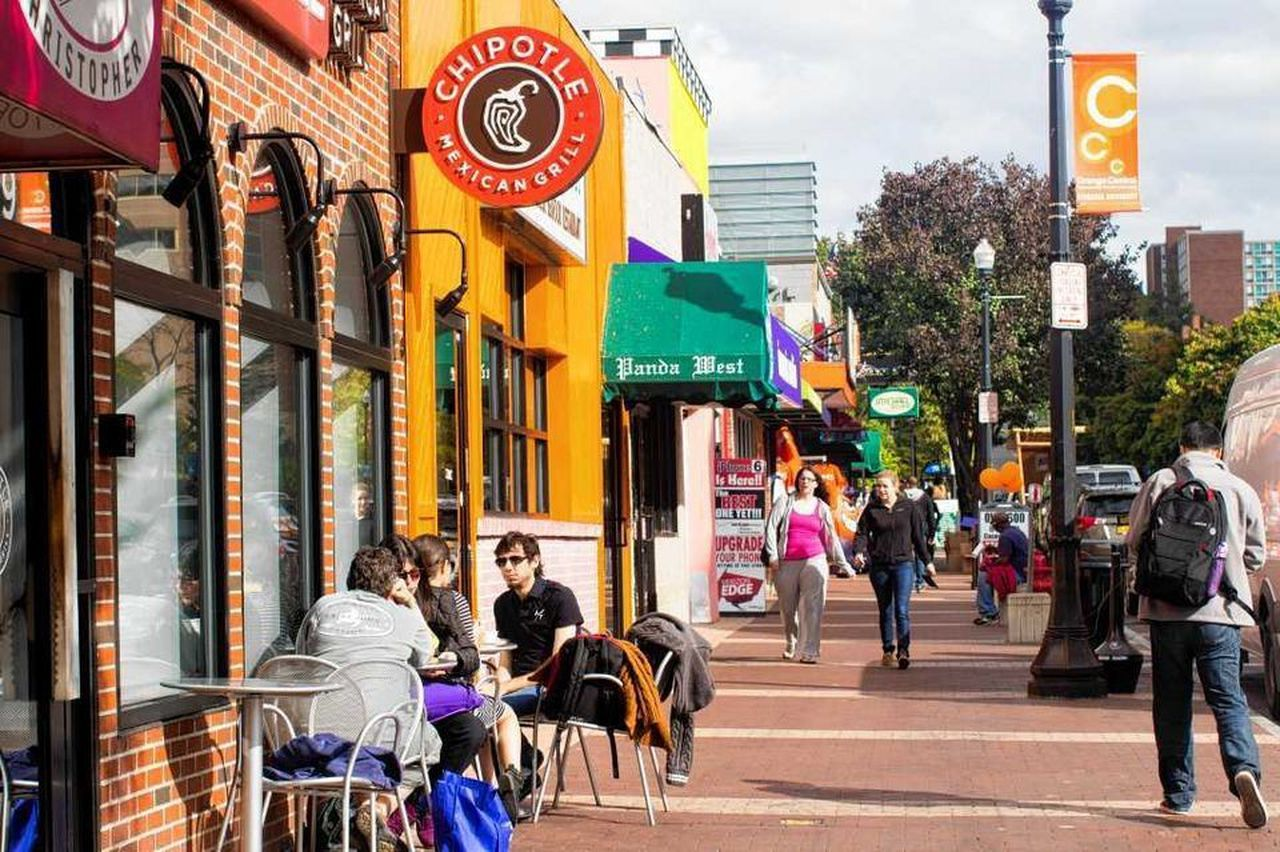 6
Eastwood: known as "the village within the city," this former village still has a lively local retail corridor  featuring a movie theater, used bookstores, and cafes along James Street.
Northside: The traditional “Little Italy” has several blocks of bakeries, restaurants, pizzerias, shops, and services.  Now a hub for refugee resettlement, the formerly Italian area includes many Southeast Asian restaurants and grocery stores as well as African markets and a Halal butcher.  Destiny USA and the CNY Regional Farmers’ Market bound the area’s northwest end.
Neighborhoods
Eastwood: known as "the village within the city," this former village still has a lively local retail corridor  featuring a movie theater, used bookstores, and cafes along James Street. 



Downtown: Armory Square, the main retail and dining area of downtown, features many local restaurants, bars, pubs, clubs and retail stores. Downtown is also home to the Museum of Science and Technology (MoST) and the historic Landmark Theatre which hosts concerts, comedians, Broadway tours, and other events.
7
1870: Methodist Episcopal church charters SU
1873: Hall of Languages, first building dedicated
SU Timeline
1890: Orange becomes SU’s official color
1920: SU severs ties with Methodist church, becomes “nonsectarian”
1924: Maxwell School of Citizenship and Public Affairs founded
1931: SU adopts ‘Saltine Warrior’ mascot, abandoned in 1978 because it was offensive to Native American students
1960: Undefeated football team’s only National Championship season, 
          beats Texas in ‘Cotton Bowl’
1961: Running Back, Ernie Davis, becomes only ‘Orangeman,’ 
          first African American to receive Heisman Trophy. 
          He dies of Leukemia 2 years later, his legend endures in #44.
SU Timeline
1980: $27 mil.Carrier Dome opens
1983: Lacrosse team wins first of 5 National Championships
1988: Terrorist bombing of Pan AM 103 kills 35 SU Abroad students over Lockerbie, Scotland
1995: For the first time, SU does not hold classes in recognition of Eid Ul-Fitr
2004: Nancy Cantor, the first female, named the 11th Chancellor, President
2014: Kent Syverud named 12th Chancellor, President
Post-office: Marshall Square Mall
	        Teall Avenue
 
Libraries:  on-campus:  Bird, Carnegie
	      Public library

Dry cleaning:  Bookstore has dry cleaning services
 
Barbers/hairstylists

Western Union:  sending $
Practical Matters
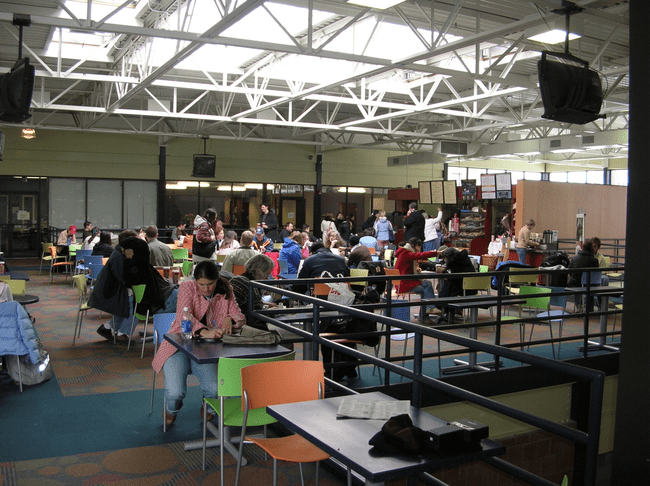 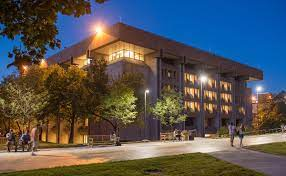 Grocery Stores
Area chains (there may be many of the same store in the area):  Wegmans, Tops, Price Rite, Aldi’s, Price Chopper, Walmart 
	
 Wholesale Membership Clubs (for buying in large quantities):  BJ’s




		
Farmers’ Market 
CNY Regional Market, 2100 Park Street, Syracuse
	Saturdays 7 am-2 pm year round; Thursdays 7 am-2 pm May-November
	Sundays:  flea market, 7 am -2 pm May-November
Westcott Community Center, 826 Euclid Ave., Wednesdays June – October 
Downtown, Clinton Square, Tuesdays, June – October   
Syracuse Real Food Co-op: member owned cooperative, source of local, organic goods 
	618 Kensington Road, in the Westcott neighborhood
Buying Food
Han’s Oriental Grocery:  2731 Erie Blvd E, (315) 446-7801
Far East & Asian Groceries, 924 Townsend St, (315) 476-9630 
Laos Market, 317 Butternut St,  (315) 474-2149
Samir’s, 811 E Genesee, (315) 422-1850
Jerusalem Super Market, 1927 Teall Ave, (315) 295-0456
Pyramid Halal Meats, 1700 Lodi St, (315) 314-7296
African & Caribbean Central Market, 703 N. Salina St, (315) 473-1588 
Asia Food Market, 1449 Erie Blvd East,  (315) 478-9888
India Bazaar, 4471 E Genesee,  (315) 449-4400
Specialty Grocery Stores
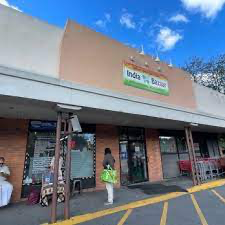 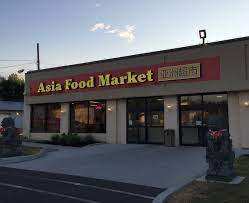 Best Buy – 3401 Erie Blvd E, Dewitt, NY

Ra-Lin Discount – 625 Burnet Ave, Syracuse  

Apple Store – Destiny USA
Electronics
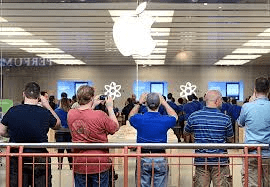 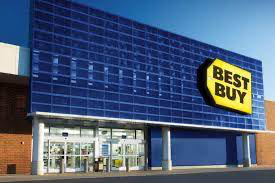 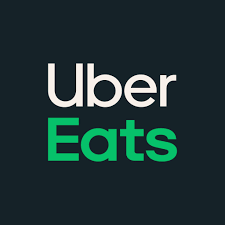 Amazon 
UberEATS
DoorDash
Grubhub
Ticketmaster
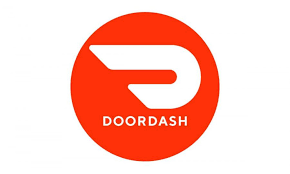 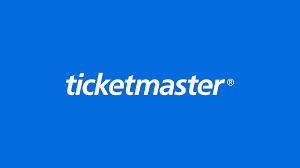 Online shopping
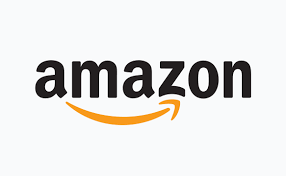 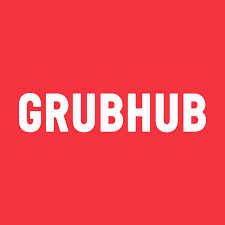 Walmart:  6438 Basile Rowe, East Syracuse 	
Target:  Camillus, Fayetteville 
K mart:  3469 Erie Blvd E, DeWitt, NY 
Bed Bath and Beyond:  3409 Erie Blvd E, DeWitt
Dollar Stores:  Dollar Tree (everything is a dollar), Family Dollar, Dollar General
Household/Personal Items
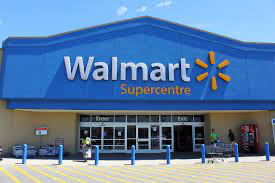 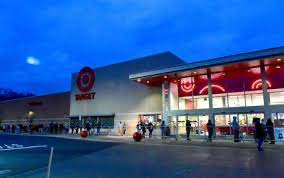 Clothes, shoes, coats, boots, appliances
In malls (many stores under one roof)/plazas (many stores under a covered walkway)
Macy’s, Destiny USA; 
Discount department stores-name brands at cheaper prices
Marshall’s: 3405 Erie Blvd E, Syracuse  
TJ Maxx:  Destiny USA, Fayetteville
Department stores
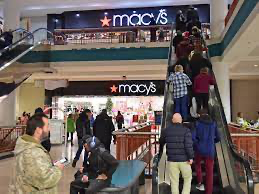 People sell their used clothes and the store keeps a percentage of the sale price
Clothes Mentor:  Erie Blvd E, Syracuse 
Cluttered Closet:  S Beech St (the Westcott neighborhood) 

Salvation Army:  Erie Blvd E
Rescue Mission Stores
3fifteen in Marshall Square Mall
 
Yard/Garage sales

Be careful about buying used furniture-upholstered furniture, mattresses, and rugs can transport “bed bugs” (insects)
Consignment shops/Thrift stores
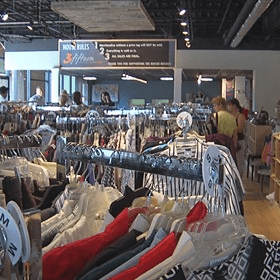 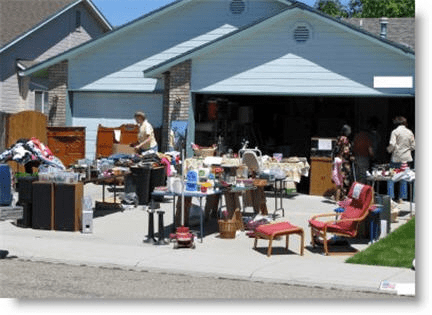 17
On campus Recreation services	Gym: The Barnes Center at the Arch           Goldstein Fitness Center   			Ice skating: Tennity Ice Pavilion	Outdoor Education 	Skytop Recreation Area Pools: Webster, Sibley
Recreation
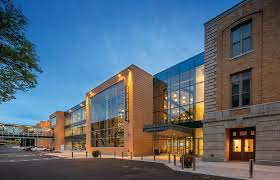 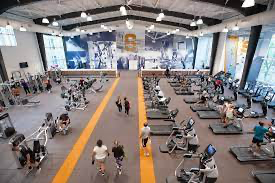 Close to campus
Inn complete
Marshall Street
Westcott Street 
Armory Square
Tipperary Hill
Erie Blvd.
LGBT Bars: 
Rain and Trexx

Local Restaurants: 
Dinosaur BBQ 
Pastabilities
Funk n’ Waffles 
LoFo
Flame 
Mom’s Diner 

International Cuisine 
Firudo 
New Century 
Boom Boom Mex Mex 
Alto Cinco
Euro Bazar Restaurant 
Blue Monkey 
Orange Asian Café
Old Chengdu Café
Ethioeritrea Restaurant
Restaurants/night life
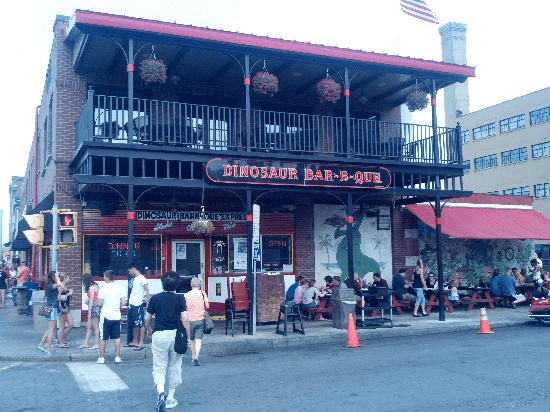 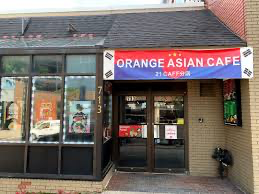 19
On campus
Movies:  Destiny USA, Palace Theater, Hollywood Theatre - Mattydale (cheap movies), Manlius Art Cinema (independent films), Movie Tavern 
Theatre:  Landmark Theatre, Syracuse Stage, Red House 
Music Concerts: Westcott Theater 
 The OnCenter
Movies & Theatre
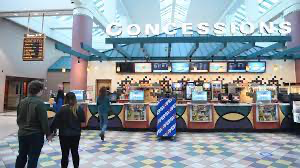 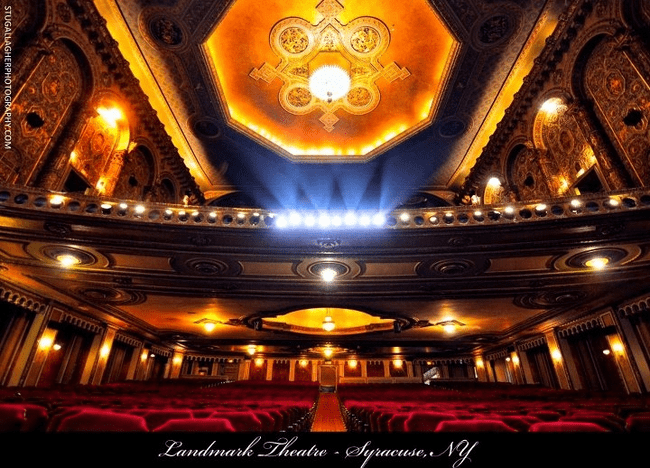 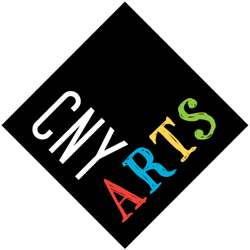 Everson Museum of Art

Museum of Science  & Technology(MoST)

Erie Canal Museum

Salt Museum

Onondaga Historical Society

ArtRage Gallery
Museums
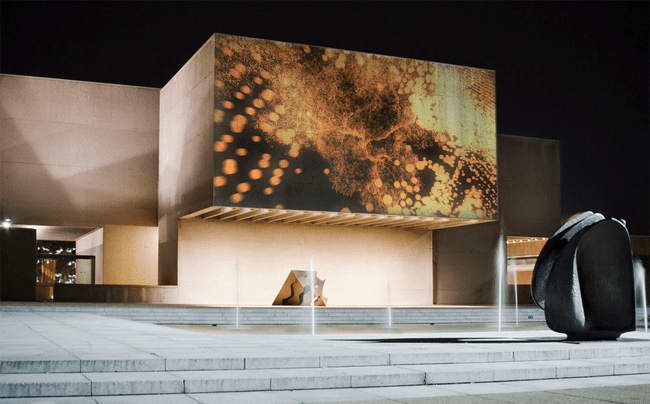 On campus:  purchase tickets to games for. . . 
	       basketball, football, lacrosse
	       Free tickets:  soccer, volleyball 


Semi-professional teams
	Baseball:  Syracuse Mets
	Hockey:  Syracuse Crunch
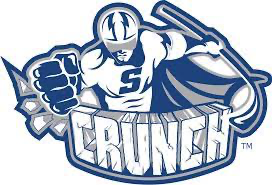 Sports
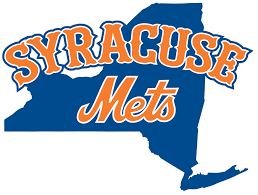 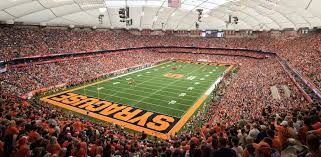 Rosamond Gifford Zoo
Green Lakes
Beaver Lake
Berry Park (Westcott)
Clark Reservation
Onondaga Lake Park
Golfing
Skiing
Ice Skating 
Indoors 
Wonderworks 
Bowling 
Indoor Go Karts
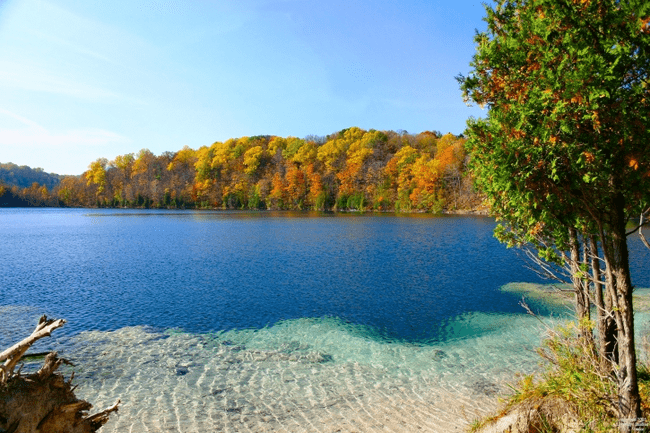 Outdoors
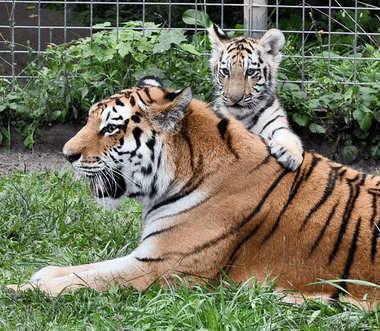 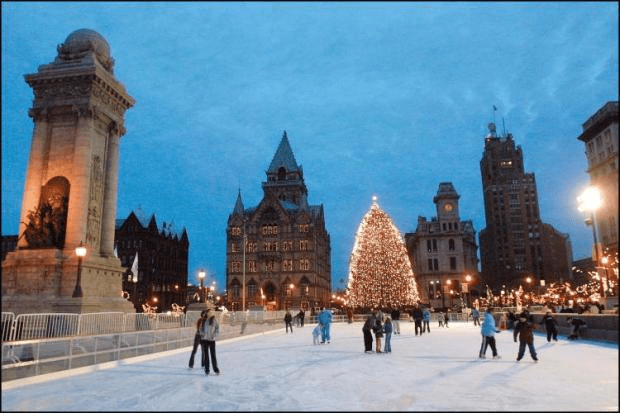 Skaneateles:  shopping, lake 
Seneca Falls 
           Women’s Rights National Historic Park 
Canastota 
            International Boxing Hall of Fame
Auburn 
             Harriet Tubman House 
Cooperstown 
              Baseball Hall of Fame 
Cazenovia
              Stone Quarry Hill Art Park 
Ithaca:  gorges, Cayuga Lake, hiking, concerts/events  
Finger Lakes Wine Trail
The Adirondack Mountains
Buffalo/Niagara Falls (2.5-3 hour drive)
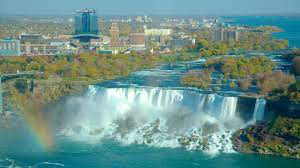 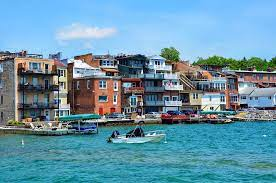 Nearby